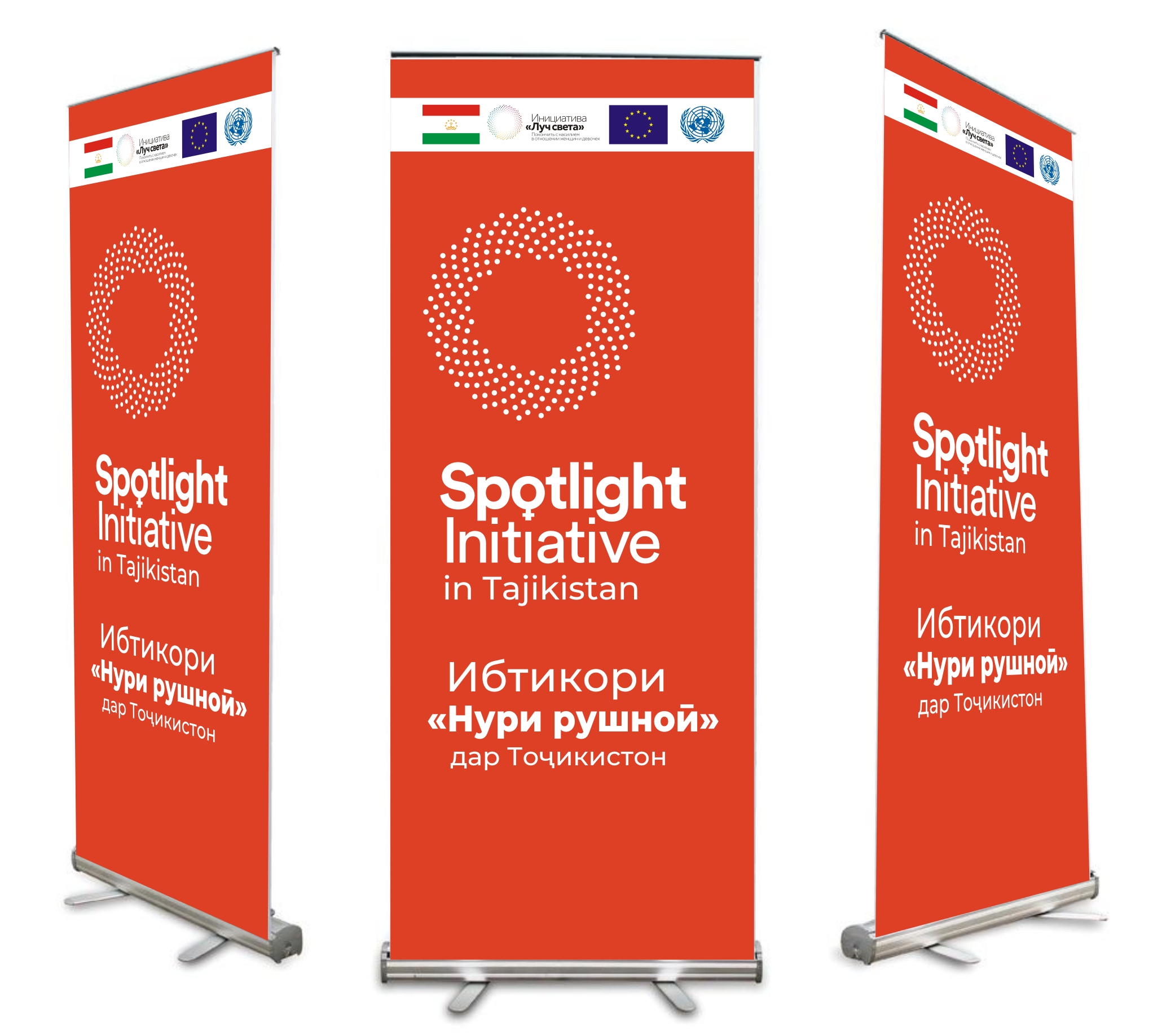 Ключевые механизмы внедрения гендерного подхода
ПРЕЗЕНТАЦИЯ №610 ноября 2021
1
Что такое гендерный подход?
Согласно определению ООН, гендерный подход  включает в себя «…процесс оценки любого  планируемого мероприятия с точки зрения   его воздействия на  женщин и мужчин,  в том числе законодательства, стратегий и программ во всех областях и на всех уровнях.
        Настоящая стратегия основывается на том,   чтобы  интересы и опыт женщин, равно как и  мужчин, стали неотъемлемым критерием при разработке общей концепции, при осуществлении, мониторинге и оценке общих направлений деятельности  и программ во всех политических, экономических и общественных сферах с тем, чтобы женщины и мужчины могли получать равную выгоду, а неравенство никогда не укоренялось бы».
Из Доклада Экономического и Социального
Совета за 1997 г. ООН, 1997.
ГЕНДЕРНЫЙ ПОДХОД - это
подход, принимающий во внимание социальные, культурные, экономические и политические различия между мужчинами и женщинами во всех сферах деятельности; 
означает необходимость включения критериев гендерного равенства во всех областях и на всех уровнях (национальном и местном)
 Охватывает процесс, объекты и активные субъекты интеграции
4
Слабые стороны законодательной  базы
В Законе  РТ  «О госгарантиях равноправия мужчин и женщин и равных возможностей их реализации» заложены гарантии равноправия женщин и мужчин, но механизмы  реализации этих гарантий не заложены. 
Положения Закона не поддержаны нормами отраслевого  законодательства 
Не проводится гендерная экспертиза  вновь принимаемых законов и Госпрограмм.
Несовершенство подзаконных актов (инструкций, распоряжений и др.)
Ограниченность и слабость институциональных механизмов гендерной политики.
Реализацией  гендерной политики преимущественно занимается КДЖС, в деятельность отраслевых министерств и ведомств  гендерные подходы слабо внедрены
В большинстве министерств отсутствуют структуры, в компетенцию которых входит решение гендерных проблем. 
Особенно много проблем на пути решения гендерных проблем, носящих межсекторальный и межведомственный характер. В – первую очередь, это связано с отсутствием эффективных механизмов координации взаимодействия и неустойчивостью  деятельности межведомственных координационных советов. Например, проблема насилия
Неразвитость организационных механизмов
Отсутствие четко налаженной системы непрерывного мониторинга и оценки реализации стратегий и программ, что не позволяет отслеживать процесс достижения поставленных целей, оценивать динамику. 
Не публикуются ежегодные отчеты о реализации Закона о госгарантиях (как определено Законом) 
Одна из причин - Низкий уровень  понимания важности гендерных проблем и гендерной чувствительности государственных служащих. Подавляющая часть госслужащих – мужчин (а они составляют большинство среди госслужащих) воспринимают гендер, как неуместный элемент, особенно, когда  это касается проблем экономического развития, реформы государственного управления и т.д.
Слабые стороны финансовых механизмов
При формировании госбюджета и местного бюджета  не используются  инструменты гендерного бюджетирования
Не используются возможности местных бюджетов, либо используются не по целевому назначению 
Слабо отслеживается эффективность вложения бюджетных средств по гендерным программам
Очень важно:
Создание механизмов проведения гендерной экспертизы основных вновь принимаемых Законов и государственных, ведомственных программ. Создание при КДЖС или другой структуре  Экспертного совета, основной функцией  которого  было бы проведение  гендерной   экспертизы
В НСР-2030 СРЕДИ ОСНОВНЫХ НАПРАВЛЕНИЙ ДЕЙСТВИЙ В ОБЛАСТИ СОВЕРШЕНСТВОВАНИЯ ПОЛИТИКИ ПО ОБЕСПЕЧЕНИЮ ФАКТИЧЕСКОГО ГЕНДЕРНОГО РАВНОПРАВИЯ ПРЕДУСМОТРЕНО:
10
[Speaker Notes: 10]
В НСР-2030 СРЕДИ ОСНОВНЫХ НАПРАВЛЕНИЙ ДЕЙСТВИЙ В ОБЛАСТИ СОВЕРШЕНСТВОВАНИЯ ПОЛИТИКИ ПО ОБЕСПЕЧЕНИЮ ФАКТИЧЕСКОГО ГЕНДЕРНОГО РАВНОПРАВИЯ ПРЕДУСМОТРЕНО
11
ИСПОЛЬЗОВАНИЕ ВРЕМЕННЫХ СПЕЦИАЛЬНЫХ МЕР ПО РАСШИРЕНИЮ ВОЗМОЖНОСТЕЙ ДЕВОЧЕК И ЖЕНЩИН
Для обеспечения гендерного равенства и расширения возможностей женщин и девочек целесообразно использовать такой механизм, как временные специальные меры. В соответствии с пунктом 1 статьи 4 Конвенции о ликвидации всех форм дискриминации в отношении женщин (КЛДЖ) «временные специальные меры» нацелены на ускорение процесса достижения фактического равноправного участия женщин в политической, экономической, социальной, культурной, гражданской или любой другой областях.
12
[Speaker Notes: 13]
ПОЗИТИВНАЯ ДИСКРИМИНАЦИЯ – это меры, которые принимаются в отношении мужчин или женщин (или любой другой недопредставленной группы). Данной категории лиц предоставляется конкретная помощь для того, чтобы попытаться исправить проявление массового неравенства. В числе таких мер может быть квотирование мест для женщин в определенных учебных программах, законодательных и исполнительные органах или прочих организациях, предоставление женщинам преимуществ при найме
Ролевая игра: пресс-конференция
Представление концепции министерства Х по внедрению гендерного подхода в отраслевую политику
Что такое концепция: это система взглядов, основная точка зрения, руководящая идея для достижения чего-либо
14